Mesyuarat Penilaian Permohonan Edited Books. Bil. 1/2020Penerbit UTM
Permohonan Edited Book:
Mathematics Matters in 
Malaysian Industries
Bilik Mesyuarat Pra-Siswazah
Penerbit UTM
13 Julai 2020
Disediakan oleh:
Norhaiza Ahmad
Jabatan Sains Matematik, 
Fakulti Sains UTM
Outline
Pengenalan ringkas berkenaan edited book yang akan diterbitkan
Objektif penerbitan 
Skop/ topik yang dicadangkan 
___________
POST Presentation
Panel Penerbit comments
Change of title, authors, order of chapters
Book Summary:
Mathematics Matters in Malaysian Industries
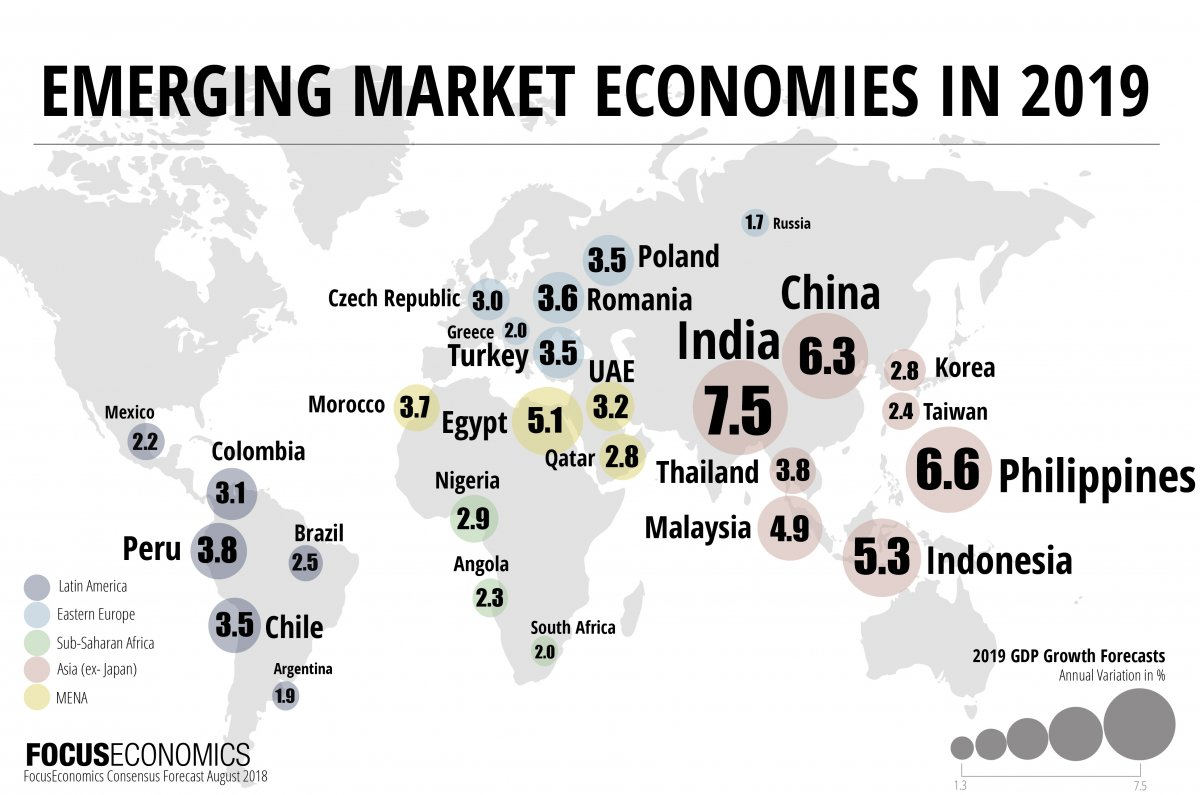 Malaysian industry –tops amongst the developing countries.
[Speaker Notes: Malaysian industry is one of the fastest growing industries amongst the developing countries.]
Book Summary:
Mathematics Matters in Malaysian Industries
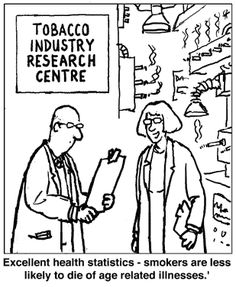 Compete globally- effective solutions to gain higher productivity.
A cost effective method to achieve this is through the understanding of industrial issues and solutions through mathematical ideas and computations.
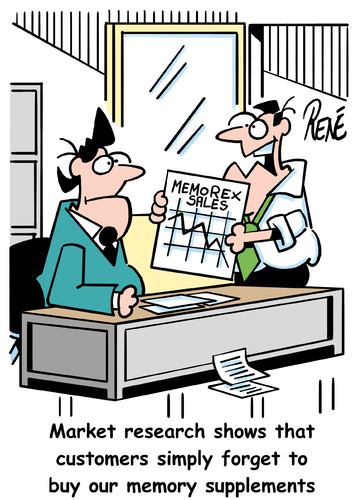 [Speaker Notes: A common character running through industries in developing countries is the goal to be more competitive globally through effective solutions to gain a higher productivity.]
Book Summary:
Mathematics Matters in Malaysian Industries
This book presents an assessment to what extend has the industries in Malaysia capitalize on mathematical thinking & approach and how the academia and industry partners should work together in bringing Malaysia industrial development to greater heights. 
This book also introduces the readers to many new ideas and methods from various branches of mathematics including applied mathematics, numerical, statistics and operational research by including case studies in Malaysia including services, medical and environmental industries that can be replicated in other industries.
Strength of Book:

There are many books - industrial mathematics in Developed Countries eg. UK, Italy etc but 
-  none has discussed from the viewpoint of Malaysian Industries (developing countries)
none has included assessments on how Malaysian industries are adopting mathematical approach 
none has included real case studies in Malaysian industries
[Speaker Notes: There are many books that talk about application of mathematics at industries but 
-  none has discussed from the viewpoint of Malaysian Industries
none has included assessment on how Malaysian industries are adopting this mathematical approach
none has included real case studies of Malaysian industries

Mathematics is an essential factor in the industrial creation of value and a driving force for innovations, but often its contributions are invisible in the final industrial products.]
Scope, Chapters & Authors:
Buku: Mathematics Matters in Malaysian Industries
[Speaker Notes: These are the 10 chapters for the book based on the three main topics Ive described earlier.
The first 3 chapters relates to the introduction and background and assessments of the current practices and outlook from the viewpoint of industries in Malaysia. Specifically on mathematical usage at industries, demand for numerical/analytical human capital at industries and statistical literacy at industries.
The next 2 chapters relates to the platform in which the Malaysia academics and the Malaysian industry can work together to meet the Demand and supply of human capital AND sit together to discuss solve pressing problems.
the last part of the chapters discusses on the real case studies that has been applied]
Reviewers:
Buku: Mathematics Matters in Malaysian Industries
[Speaker Notes: We have selected three reviewers for the book. Reviewers are selected based on the expertise on the related field,
Each reviewer will review 3-4 chapters.]
Objektif Penerbitan:
Buku: Mathematics Matters in Malaysian Industries
Discussion on current practices on the use of mathematical thinking and approaches in Malaysian industries.
Current links between Malaysian academia vs industries
Presentation of case studies: presentation of problems posed by industries in Malaysia that has been solved through various mathematical methods.
Skop/Topik:
Buku: Mathematics Matters in Malaysian Industries
Issues & Assessment of Current Practices/Outlook at Malaysian Industries
mathematical usage at industries, demand for numerical/analytical human capital at industries
statistical literacy at industries
Link between Academia vs Industry Partners: 
preparation of human capital at academic institution for industries
problem-solving platforms between academia vs industry partners
Presentation of solved local case studies at various industries:
medical industry, service industry, environmental industry
The way forward for Malaysian industries: Replicating global successful case studies
End of Presentation
TIPS (based on Panel’s comments)
Introduction – ditulis oleh kesemua editor
 Min 10 bab. 
Penulis tidak boleh menulis LEBIH daripada 2 bab
Editors – max 3 bab (including bab 1 intro)
Bab perlu diedit oleh editor – to make a complete book
Introduction perlu ada Tajuk khas- overview all chapters- importance
Authors- should be mix (luar UTM is good)
Reviewers- pelbagai affiliations
Cadangan perubahan tajuk, penulis dan aturan bab
Buku: Mathematics Matters in Malaysian Industries
[Speaker Notes: These are the 10 chapters for the book based on the three main topics Ive described earlier.
The first 3 chapters relates to the introduction and background and assessments of the current practices and outlook from the viewpoint of industries in Malaysia. Specifically on mathematical usage at industries, demand for numerical/analytical human capital at industries and statistical literacy at industries.
The next 2 chapters relates to the platform in which the Malaysia academics and the Malaysian industry can work together to meet the Demand and supply of human capital AND sit together to discuss solve pressing problems.
the last part of the chapters discusses on the real case studies that has been applied]
Others
Strength of Book
Buku: Mathematics Matters in Malaysian Industries
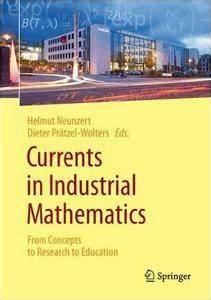 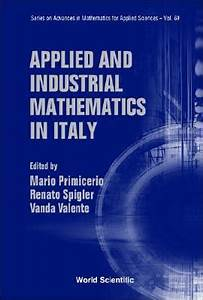 [Speaker Notes: We have selected three reviewers for the book. Reviewers are selected based on the expertise on the related field,
Each reviewer will review 3-4 chapters.]
Cadangan perubahan tajuk dan penulis
Buku: Mathematics Matters in Malaysian Industries
[Speaker Notes: These are the 10 chapters for the book based on the three main topics Ive described earlier.
The first 3 chapters relates to the introduction and background and assessments of the current practices and outlook from the viewpoint of industries in Malaysia. Specifically on mathematical usage at industries, demand for numerical/analytical human capital at industries and statistical literacy at industries.
The next 2 chapters relates to the platform in which the Malaysia academics and the Malaysian industry can work together to meet the Demand and supply of human capital AND sit together to discuss solve pressing problems.
the last part of the chapters discusses on the real case studies that has been applied]
Cadangan perubahan tajuk dan penulis
Buku: Mathematics Matters in Malaysian Industries
[Speaker Notes: These are the 10 chapters for the book based on the three main topics Ive described earlier.
The first 3 chapters relates to the introduction and background and assessments of the current practices and outlook from the viewpoint of industries in Malaysia. Specifically on mathematical usage at industries, demand for numerical/analytical human capital at industries and statistical literacy at industries.
The next 2 chapters relates to the platform in which the Malaysia academics and the Malaysian industry can work together to meet the Demand and supply of human capital AND sit together to discuss solve pressing problems.
the last part of the chapters discusses on the real case studies that has been applied]
Cadangan perubahan tajuk dan penulis
Buku: Mathematics Matters in Malaysian Industries
[Speaker Notes: These are the 10 chapters for the book based on the three main topics Ive described earlier.
The first 3 chapters relates to the introduction and background and assessments of the current practices and outlook from the viewpoint of industries in Malaysia. Specifically on mathematical usage at industries, demand for numerical/analytical human capital at industries and statistical literacy at industries.
The next 2 chapters relates to the platform in which the Malaysia academics and the Malaysian industry can work together to meet the Demand and supply of human capital AND sit together to discuss solve pressing problems.
the last part of the chapters discusses on the real case studies that has been applied]